Friluftslivets år 2025
Bjørnar Eidsmo, kommunikasjonsrådgiver, Friluftslivets år
Hele Norge sammen på tur
Hele året
Friluftsknappen
Aktivitetskalender
Friluftstesten
Kampen om 
        Huldreskogen
Hele Norge båler
Hele Norge feirer friluftslivet
Satsinger fra 
friluftslivsorganisasjoner
18. januar 2025
Åpning av 
Friluftslivets år
10. oktober
Verdensdagen for psykisk helse
5. desember
Frivillighetens dag
Hele Norge orienterer
Hele Norge blir med 4H på tur
Hele Norge spiser ute 
Hele Norge sanker
Hele Norge vandrer 
Hele Norge sykler
Hele Norge klatrer og Buldresprell 
Hele Norge ut i skogen 
Sammen for havet
Aktiv i nærnaturen med DNT
Kysten er klar
Speidere sprer friluftslivsglede
Besøkstjeneste i friluft
Hele Norge bader
Oppdag din nærnatur
Inviter hverandre ut
Prøv nye friluftsaktiviteter
21.-22. juni
Kystaktiviteter og trygg bading. Forsterker Kysten er klar
Hele Norge på 
Natt i naturen
Friluftslivets uke
Strandryddeuka
6. - 14. september
Friluftslivets dag, Kom deg ut-dagen, Soppens dag, Turmat fra hele verden-dagen
6. september
12.-21. september
Tur med mening og Strandryddedagen
Satsinger fra andre 
organisasjoner
Kløverturer
Humler på tur
Aktiv rehabilitering
Økt oppmerksomhet om friluftsliv og økt deltakelse i friluftsliv for hele befolkningen - med varig effekt.
I Friluftslivets år skal vi skape begeistring for et naturvennlig 
friluftsliv, og senke terskelen for å delta.
Barn og unge, de som har lyst å være mer aktive i naturen 
og de som ikke kjenner friluftslivet
Friluftslivets år 2025
Alle skal finne sin friluftsglede
Har du en friluftslivsaktivitet du brenner for? 
Bli med på laget som skaper Friluftslivets år!

Sammen skal vi begeistre for det naturvennlig friluftsliv, og senke terskelen for å delta.

Drømmen er at alle skal finne sin friluftsglede. Den kan vi finne når vi er tilstede i naturen og møter den med lekenhet, nysgjerrighet og respekt - gjerne sammen med andre. 

Friluftslivets år skal inspirere deg til å: 
oppdage og ta vare på din nærnatur
invitere andre ut
prøve nye friluftslivsaktiviteter

“Hele Norge båler” var konseptet for åpningen av Friluftslivets år i januar 2025. Dette var en varm og inkluderende møteplass som ble gjennomført med over 700 arrangementer. I tillegg samlet folk seg rundt egne bål over hele landet utover dette.

Mer informasjon finner du på friluftslivetsår.no
Visjon
Oppdrag
Hovedmål
Hovedmålgrupper
Invitere inn til 
det fellesskapet friluftslivet er, inspirere flere 
til å prøve nye aktiviteter og 
dele sine 
erfaringer
Mobilisere og samarbeide slik at nasjonale konsepter og lokal aktivitet henger sammen
Vise frem friluftslivets mangfold og verdi for den enkelte og for samfunnet
Dele kunnskap om friluftslivs-ferdigheter og allemanns-retten
Delmål
Friluftslivs-
organisasjoner
Friluftslivets år-prosjektsekretariatet 
og Norsk Friluftsliv
Stiftelser og 
bidragsytere
Frivillige og 
andre ideelle organisasjoner
Regjeringen,  Stortinget og direktorater
Profiler, ambassadører og influensere
Fylkeskommuner og kommuner
Ordførere, rådmenn, friluftskoordinatorer, folkehelse, Kultur og frivillighet, bibliotek, helsetjenesten, oppvekst, barnehage og skole, voksenopplæring, NAV, flyktningemottak mm
Grunneiere
Friluftsråd og 
FNF-koordinatorer
Media
Slottet m/ Kronprinsen 
som høy beskytter
Laget som skaper Friluftslivets år
Universiteter, høyskoler folkehøyskoler og leirskoler
Næringsliv og transportselskap
Dette kan dere kople dere på
Friluftsknappen
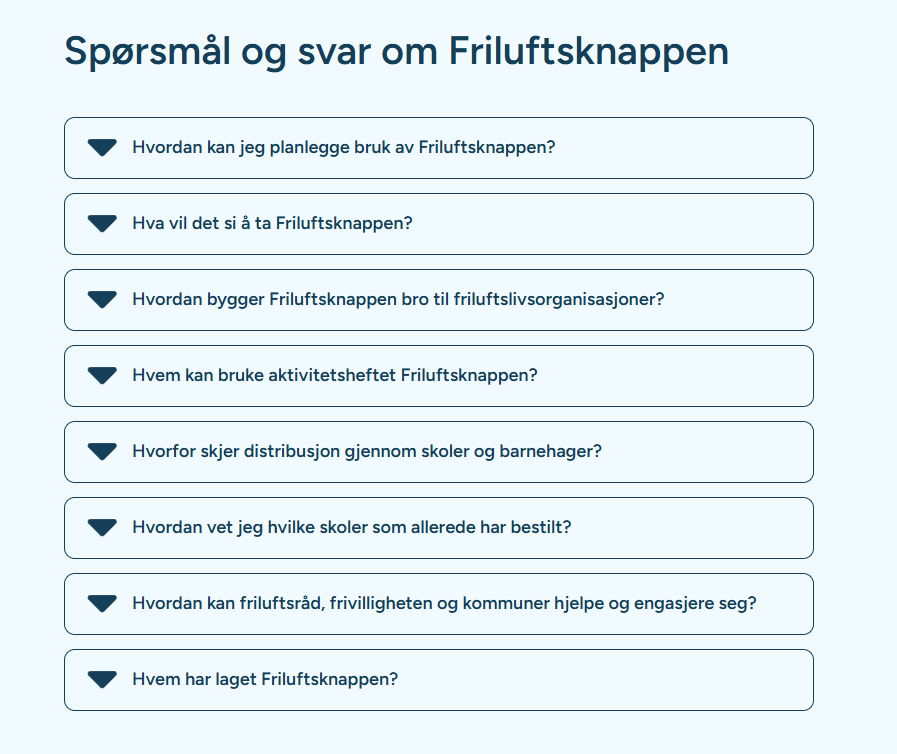 Se spørsmål og svar på nettsiden til Friluftslivets år
Friluftsknappen er et aktivitetshefte som skal inspirere barn til å oppleve, utforske og ta vare på naturen. Heftet kobler barn til friluftsaktiviteter i nærmiljøet og frivillige organisasjoner. Målet er at alle barn i alderen 5–10 år skal få delta i dette. Over 160.000 av 360.000 hefter er delt ut. Bestilling og spørsmål og svar finner du på nettsiden til Friluftslivets år: https://friluftslivetsar.no/tips-og-inspirasjon/friluftsknappen
(eller ved å google Friluftsknappen)
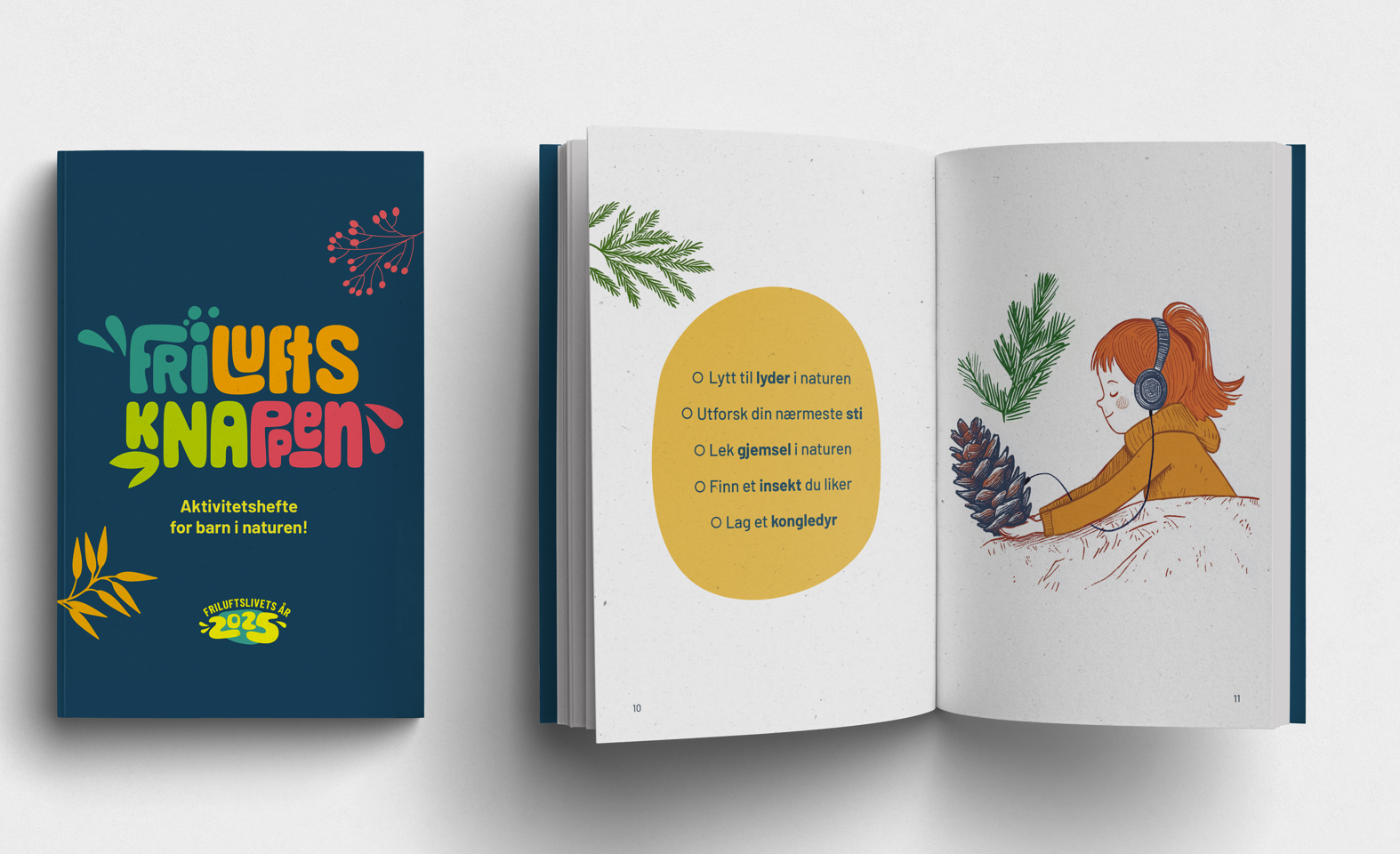 Satsinger organisasjoner fremmer og har fått støtte til i Friluftslivets år 2025
Norsk orientering 
Hele Norge Orienterer - opplæring i orientering
Naturens pusterom - TurOrientering for kreftpasienter
April-juni: TurO High five - i lokale nærmiljøer

4H
3.-4. mai: Under åpen himmelHele Norge blir med på 4H på tur

Forbundet KYSTEN: 7. juni: Kystens dag

Norges Seilforbund, Norges Padleforbund og 
Norges Dykkeforbund
22. juni: Kysten er klar – Bli med på Norges største vannsportdag!Norges Klatreforbund
Buldresprell: lavterskeltilbud for barn og unge opptil ca. 13 år. Du lærer grunnleggende klatring og friluftsliv med buldring på steiner, samt leker med naturlige og tilgjengelige ressurser. Aktivitetene er for  alle nivåer, også barn med funksjonsvariasjoner.

22. juni: Hele Norge klatrer: Alle klatreklubber i Norge invitere deg som kanskje har klatret litt før til å utfordre deg på ekte stein utendørs.

Andre aktiviteter: Mentorordningen, buldrebarna, støtte til utearrangement og Nordic Youth Camp
Norges sopp- og nyttevekstforbund
Hele Norge sanker
10. mai:  Sjømat i fjæra 
24. mai:  Løvetannens dag 
7. juni:    Artsjakten  
15. august - 15.september: På bærtur
7. september: Soppens dag

Norges Jeger- og Fiskeforbund
19. oktober: Hele Norge spiser ute (for medlemmer)Skogselskapet: Hele Norge ut i skogen

Den Norske Turistforening 
Aktiv i nærnaturen med DNT

Kristen idrettskontakt (KRIK)
Rusfritt område på Ski-VM 2025 i Trondheim. Kobler seg på Hele Norge – kampanjene.Friluftslivsaktiviteter: Topptur på ski, fjellskitur, kiting, fjelltur med overnatting i telt, klatring, havkajakk, kano, stisykling, mat i det fri og fjelløping
Norges Speiderforbund
Friluftslivets år 2025 – Eventyr i sikte 
Speidere sprer friluftslivsglede
Norges KFUK-KFUM-speidere 
Sommerskolespeiding 
Oppdag friluftslivets gleder: mangfoldet av friluftsaktiviteter

Norges Røde Kors: Besøkstjeneste i friluftSeniorferie: Ferier for hjemmeboende eldre i samarbeid med Røde Kors sentrene og besøkstjenesten – 3 opphold á 3 dager med 30 deltakere – aktiviteter og sosialt samvær.

Norges turmarsjforbund
Hele Norge Vandrer

Syklistforeningen: Hele Norge syklen i mai og juni med fem hovedarrangementer, som avholdes i tett samarbeid med kommuner og lokale krefter.


Se mer om satsingene på nettsiden til Friluftslivets år:Satsinger fra organisasjonene i Friluftslivets år
Satsinger organisasjoner fremmer og har fått støtte til i Friluftslivets år 2025
Friluftslivets år og Norsk Friluftsliv
18. januar: Hele Norge båler Friluftsknappen
Friluftstesten
Aktivitetskalender
Safari på tur
Mai/juni og august/september: Norgesturné

Friluftsrådenes Landsforbund (FL)
Forsterke samarbeidene mellom frivilligheten, 
kommunene og friluftsrådene

Sunnaasstiftelsen
Aktiv Rehabilitering med Naturen som mestringsarena 

Stiftelsen Kirkens Bymisjon
Natur og friluftsliv for de som trenger det mest!

Redd barna: «Et naturlig møte» og markering av Friluftslivets år
Norske Kvinners Sanitetsforening
Kløvertur gjennom fire årstider

Norges bedriftsidrettsforbund
Ti på topp for alle

FRIBU - Frikirkens barn og unge
Friluftsfesten - fra nord til sør

Naturvernforbundet: Friluftslivets år 2025

Frivillighet Norge: Finn din friluftsglede og bli med

La Humla Suse: Humler på tur

Pensjonistforbundet: Grip dagen - ut i naturen - nå er det vår tur

Se mer om satsingene på nettsiden til Friluftslivets år:Satsinger fra organisasjonene i Friluftslivets år